Combinatorial and algorithmic aspects
of CAT(0) complexes
Hiroshi Hirai
Department of Mathematical Informatics,
Graduate School of Information Science and Technology
The University of Tokyo
JST PRESTO
hirai@mist.i.u-tokyo.ac.jp
IST Austria 
15 November 2019
1
Def: CAT(0)-space (Gromov 1987)
2
In this talk, I will explain 
some algorithmic & combinatorial results on 
CAT(0) spaces associated with combinatorial objects
1. The space of phylogenetic trees
          -- Owen-Provan algorithm computing geodesics 
2. Orthoscheme complexes of (semi)lattices
3
Phylogenetic tree
How to measure two distinct phylogenetic trees ?
Continuous:  edge-length　v.s.　Discrete: topology of the tree
The space of phylogenetic trees
Billera-Holomes-Vogtman 2001
tree
Thm (Billera-Holmes-Vogtman 2001)
Gromov’s Characterization
(Gromov 1987)
10
Owen-Provan algorithm
Thm (Owen-Provan 2011)
 This problem is solved by a parametric network flow.
 geodesic problem in tree space is solved in polytime.
11
12
sequence of stable sets
13
Lem (Owen 2011; informal)
The geodesic is attained  by such a path, i.e.,
14
stable set
 parametric network flow
15
Hayashi (ICALP 2018): a polynomial iterative geodesic algorithm
for general CAT(0) cubical complexes, 
by using Owen-Provan algorithm as a subroutine.
CAT(0) orthant space
CAT(0) orthant space
16
Application to robotics
The configuration spaces for a class of robots
become CAT(0) spaces (Abram-Ghrist 2004)
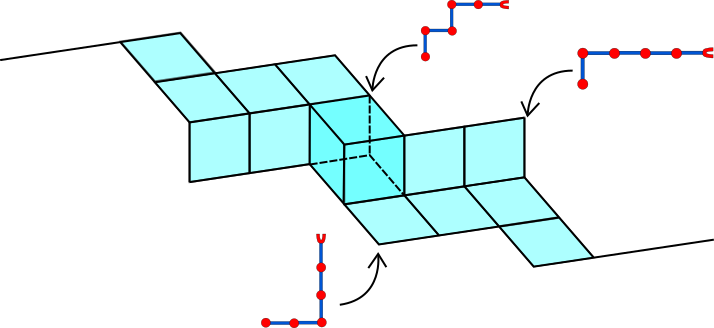 move 1
move 2
2. Orthoscheme complexes of (semi)lattices
18
Orthoscheme
(named by Coxeter 1991)
19
Orthoscheme Complex
(Brady-McCammond 2012)
20
21
Brady-McCammond 2012
22
Brady-McCammond Conjecture
(Brady-McCammond 2012)
Noncrossing partition lattice
:= { noncrossing partitions }
            w.r.t. refinement relation
23
Boolean Lattice
24
Distributive Lattice
Birkhoff
c.f. order polytope [Stanley 86; Fujishige 84]
25
Modular Lattice
....
...
 Application to MVSP (Hamada-Hirai 2017)
26
MVSP; Maximum Vanishing Subspace Problem
vector subspace
Block-triangularization of a matrix (Ito-Iwata-Murota 1995)
Non-commutative rank (Garg et al. 2015, Ivanyos et al. 2015)
Submodular optimization on the modular lattice of vector subsp.
27
semimodular 
lattice
H.2019
Not CAT(0)
 (Hayashi 2019)
modular 
semilattice
geometric 
lattice
supersolvable 
lattice
median
semilattice
modular lattice
?? CAT(0) ??
CAT(0)
noncrossing
partition
lattice
partition 
lattice
distributive 
lattice
Boolean 
semilattice
BM conjecture
tree space
Boolean lattice
28
Proof Outline:
We prove UGP in constructive way
 We extend this argument.
29
modular lattice
--- generalization of (parametric) MVSP
30